REUNIÓN CON PRESIDENTES DE BASE.APSE – SINDICATO.
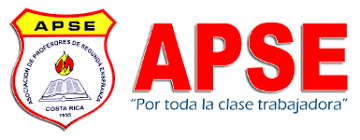 LEY NÚMERO 20 786: LEY DE EDUCACIÓN Y FORMACIÓN TÉCNICA DUAL .
M.Sc. José Ceferino Casasola Castro.
Coordinador Regional 21.
27/03/2019
1
VALORAR:

La disposición de las empresas del país, para asumir con responsabilidad la educación técnica  dual.
Valorar si los colegios técnicos cuentan con recursos didácticos, procesos adecuados de capacitación en el área técnica, programas de estudio actualizados, buena infraestructura, equipo de alta tecnología, una oferta educativa que responde a las necesidades del estudiante, la comunidad y el sector empresarial.
Si el proceso de formación de los estudiantes, los incorpora al mercado laboral.
Enunciar:

La educación y formación técnica de los CTP – Del INA – De las Universidades – De entes Parauniversitarios e Institutos de formación. Responde a la oferta laboral del país o bien si las empresas tienen la disposición de contratar a las personas que estamos formando en el proceso de EFTP. 

Si existe un proyecto país para activar la economía nacional o simplemente se busca mano de obra barata para el sector representado por las cámaras empresariales de Costa Rica.
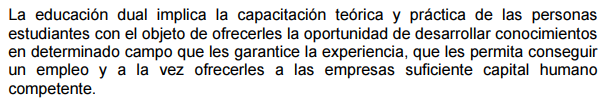 Proyecto de ley 20786. I párrafo antecedentes.
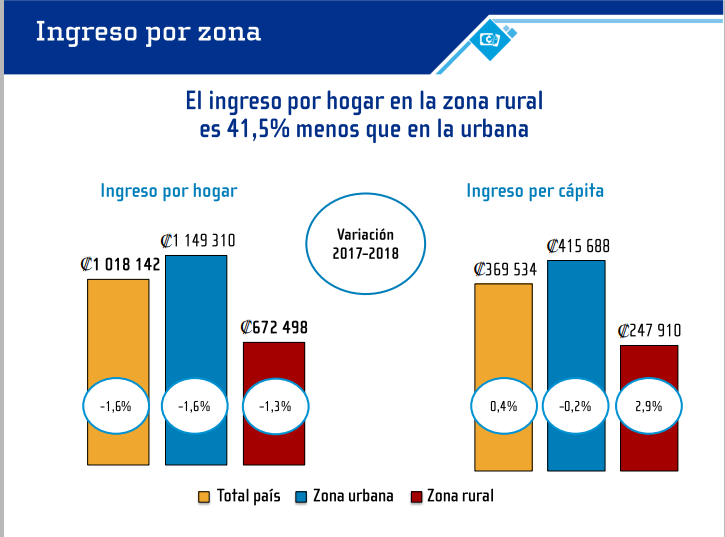 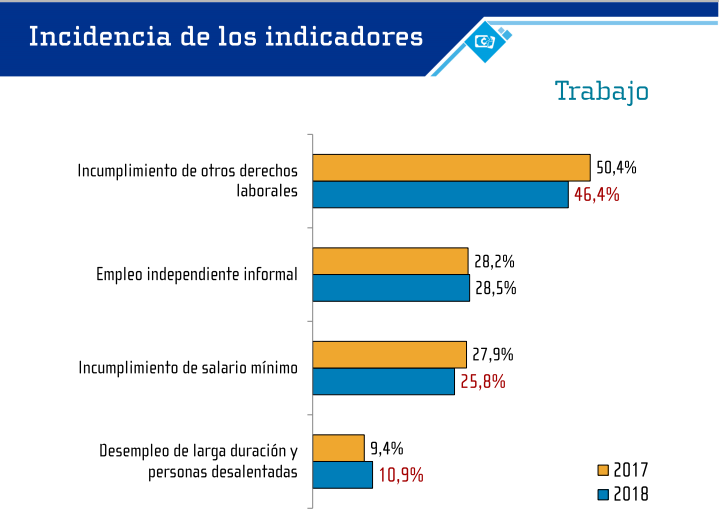 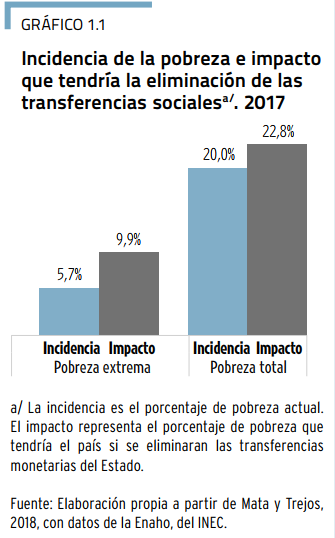 COMENTARIOS:

Se aumenta la brecha entre ricos y pobres.
La economía del país se desaceleró.
Se carece de fuentes de empleo. 
Después de la aprobación del T.L.C; ¿Dónde están las empresas que generan empleo? ¿Dónde está la mejora económica del país?
Existe un sector económico que solo le interesa acumular más y más riqueza.
Existen políticas de gobierno que no aplican una distribución equitativa de la riqueza y que solo representan los intereses del sector empresarial, de los medios de comunicación. Que aplican exoneraciones fiscales a dichos sectores.
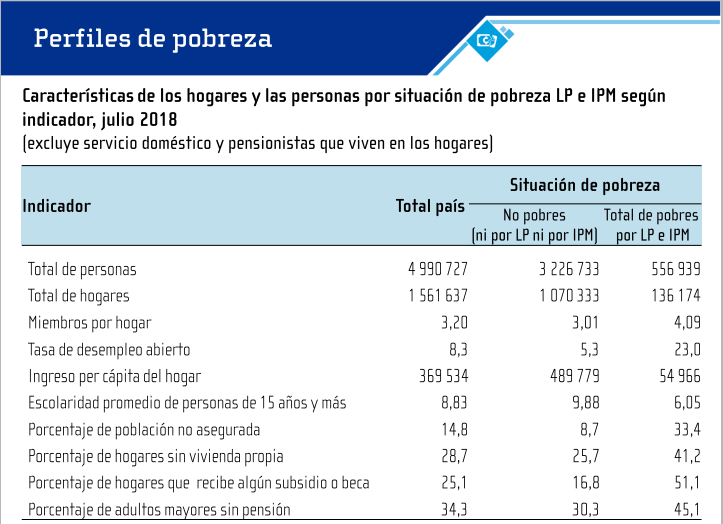 ARTICULADO DEL PROYECTO DE LEY 20 786.
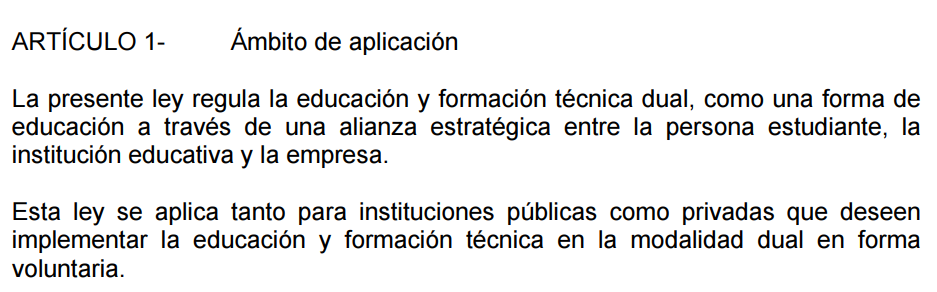 Trinomio: estudiante – centro educativo – empresa.
Aplica para entes del sector público y privado.
Es voluntaria.
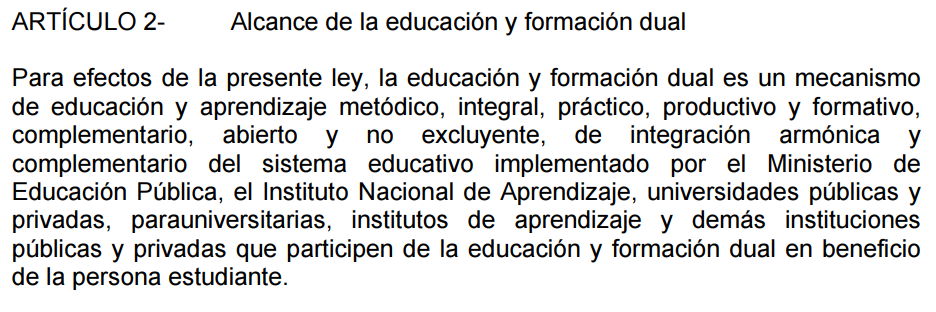 Su alcance permite mucha apertura: 

137 Colegios Técnicos.
89 Secciones Nocturnas.
05 Universidades del Estado; UCR – UNED – UTN – ITCR – UNA-
Universidades privadas. 
Parauniversidades.
Institutos.
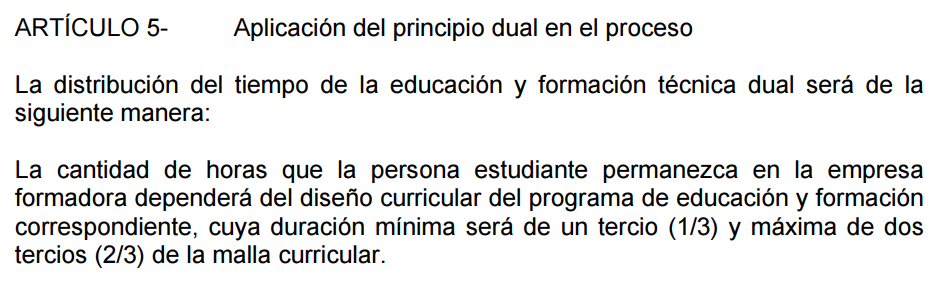 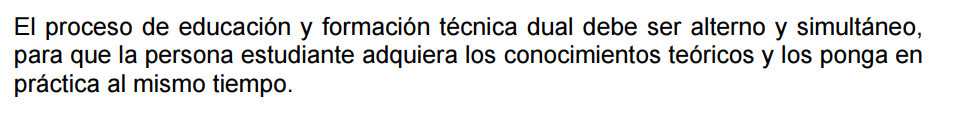 “ES UN PROCESO ALTERNO Y SIMULTÁNEO”
NO EXISTE REPRESENTACIÓN DE LOS SINDICATOS.
PARA TODO EL AUDITORIO.


MUCHAS GRACIAS.